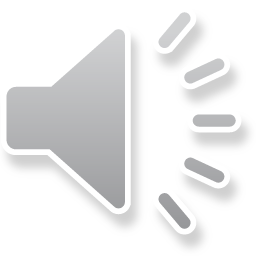 パワポ100%動画教材
オンライン教育どうしよう
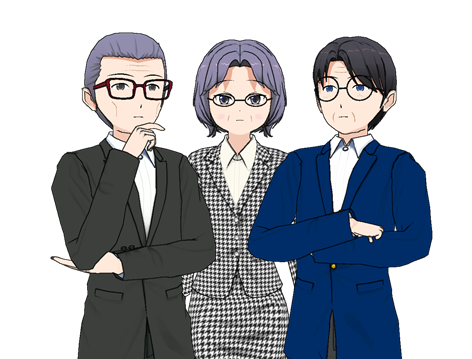 パワポだけで動画教材を作ってみよう(概要)
このビデオもPowerPointだけで作成しています
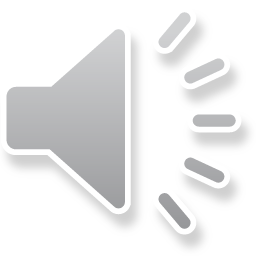 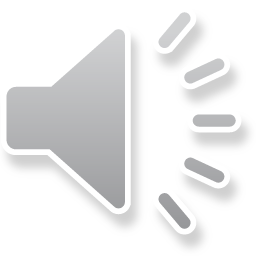 1
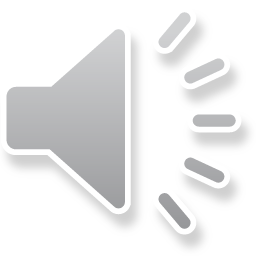 パワポだけで動画教材ができる背景
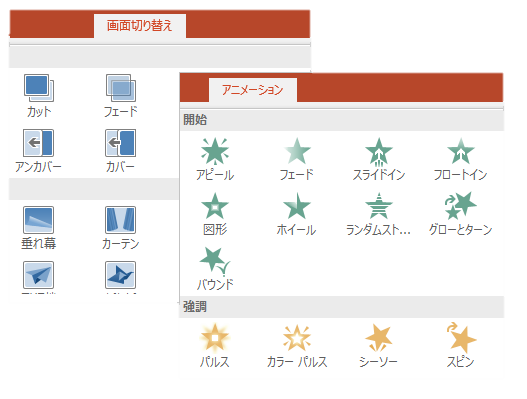 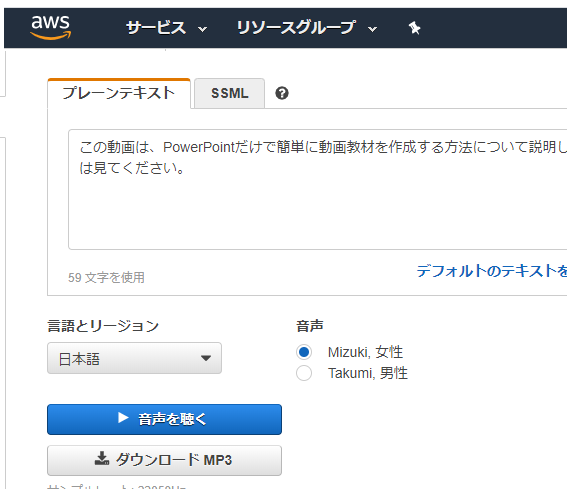 パワポの充実した画面切り替えとアニメーションの機能
実用的で
安価・無料の
音声合成機能
合格
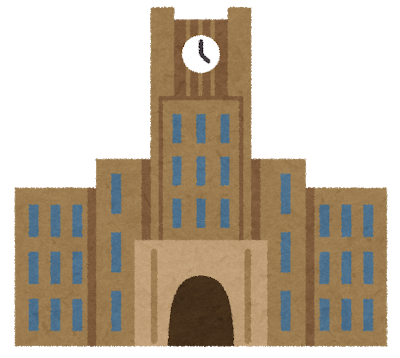 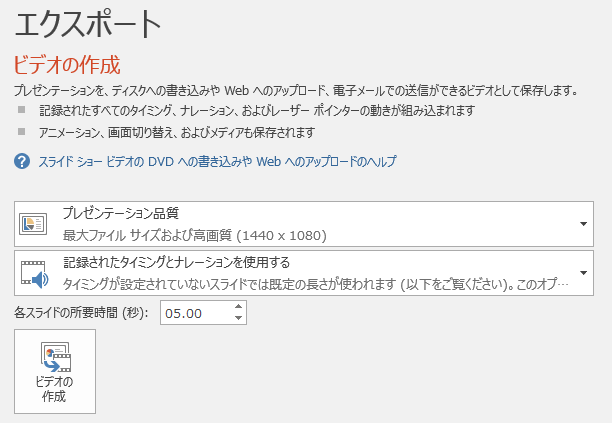 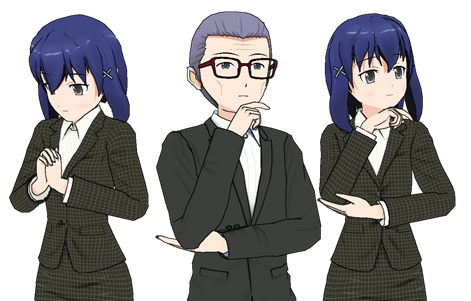 パワポの簡単な
ビデオ作成機能
利用可能な
安価・無料の
イラスト素材
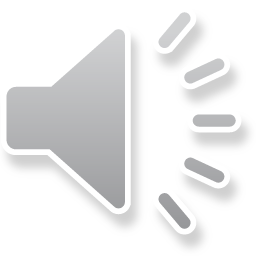 2
実用的で安価・無料の音声合成機能
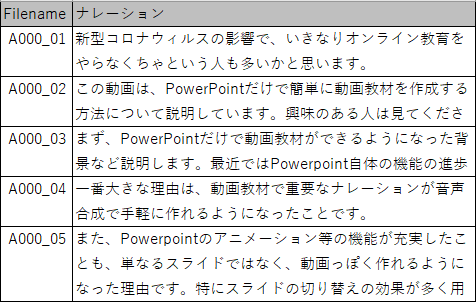 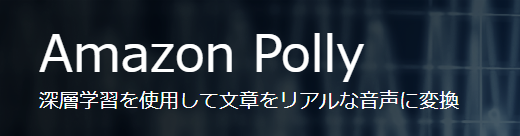 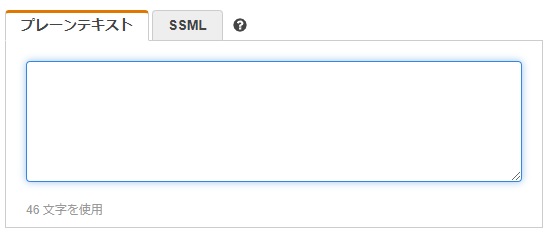 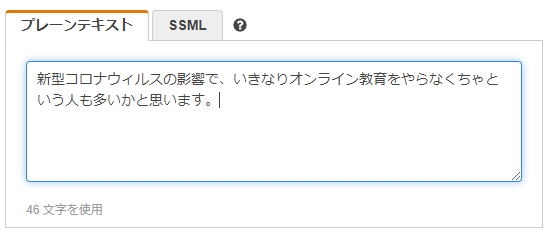 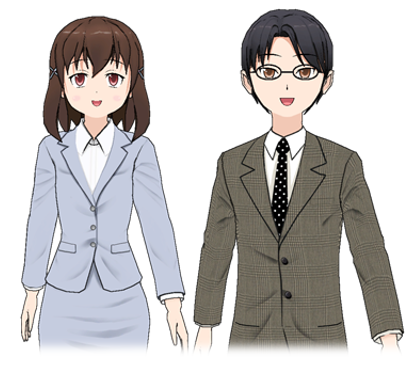 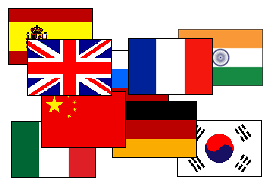 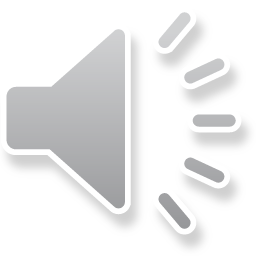 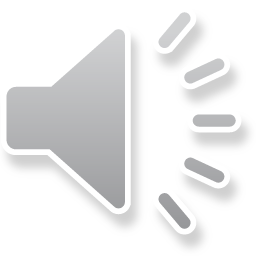 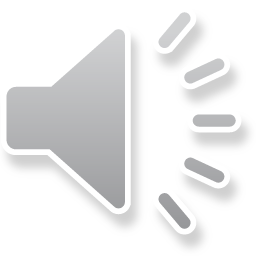 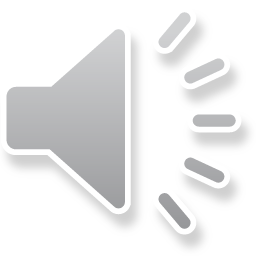 MizukiとTakumiのイメージ
3
充実した画面切り替えとアニメーションの機能
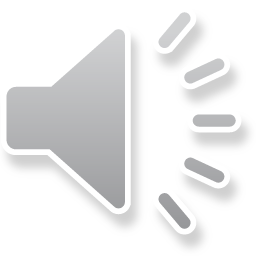 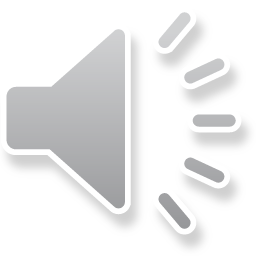 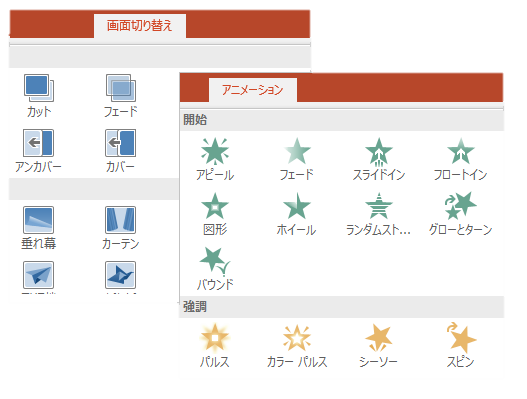 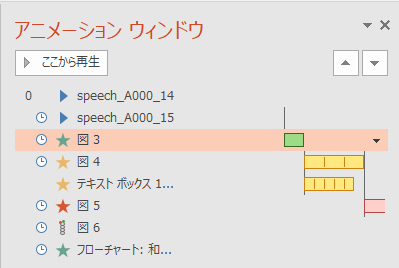 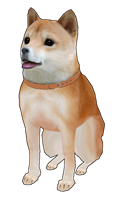 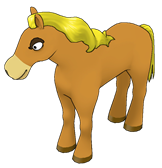 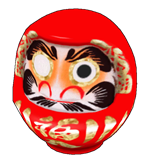 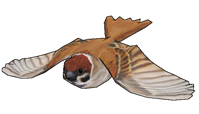 軌道効果
終了効果
強調効果
開始効果
4
利用可能な安価・無料のイラスト素材
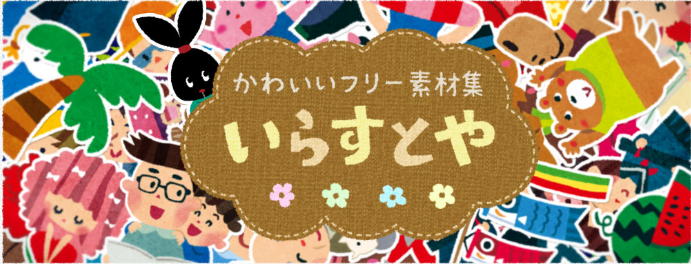 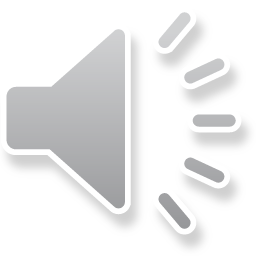 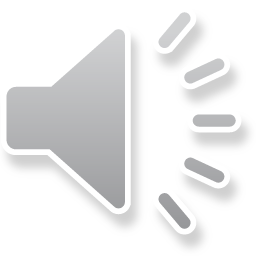 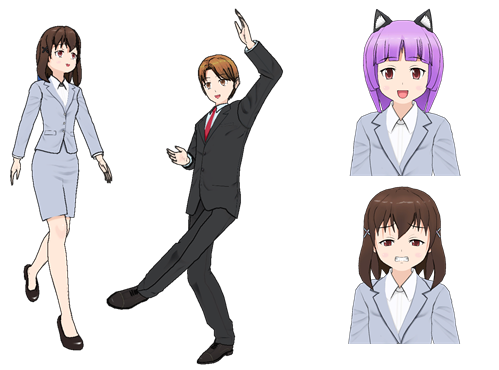 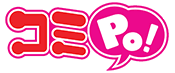 5
パワポの簡単なビデオ作成機能
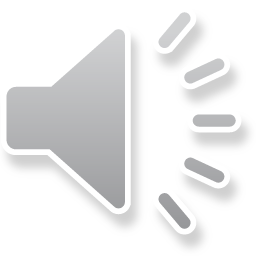 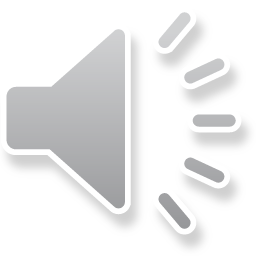 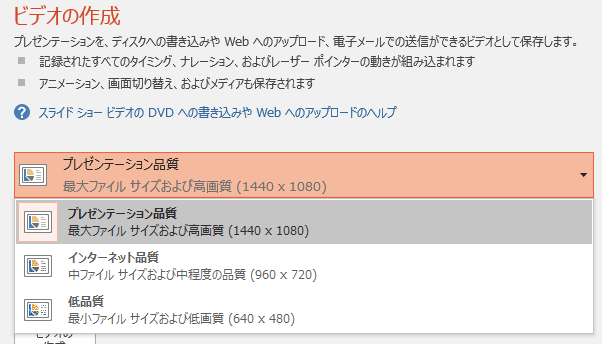 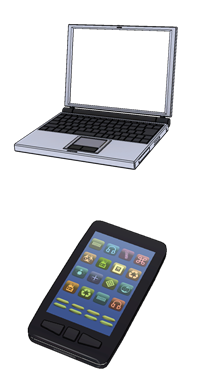 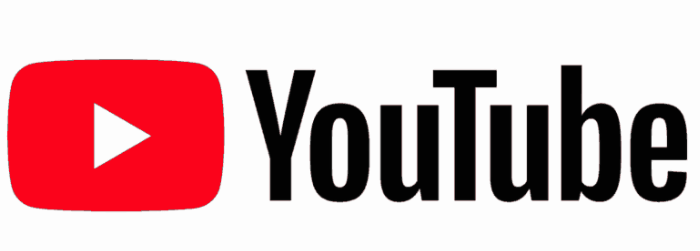 スマホでもOK
6
どこから始めますか?
+録音スタイル
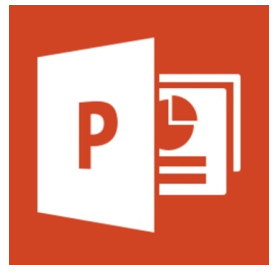 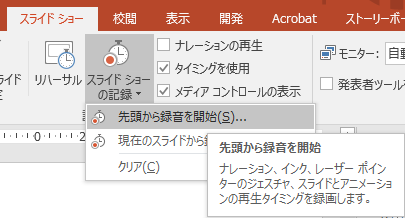 +音声合成スタイル
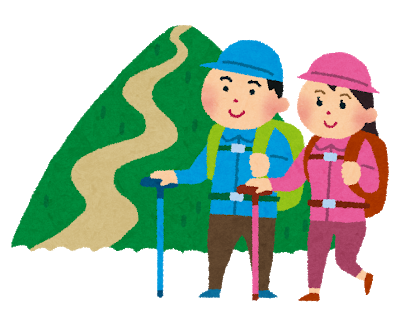 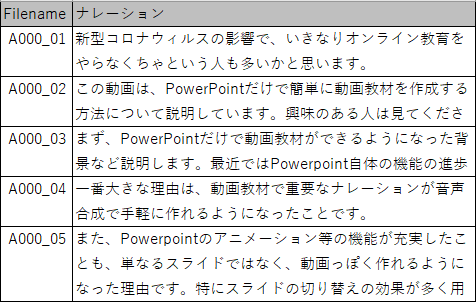 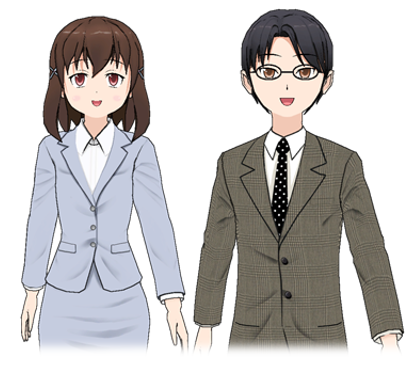 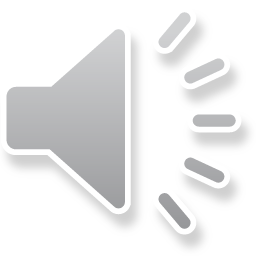 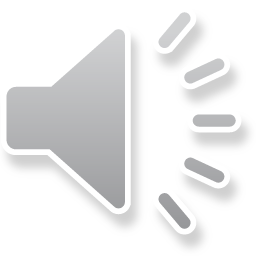 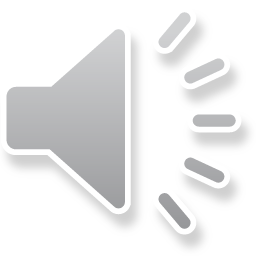 7
おまけ: 教材パッケージ
1ユニット(45～50分程度の授業相当)
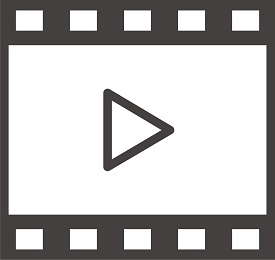 5分程度の教材ビデオ x 2～3本
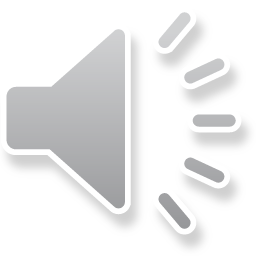 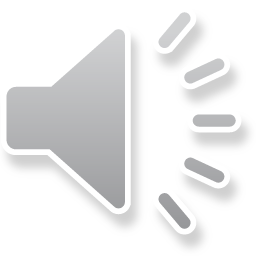 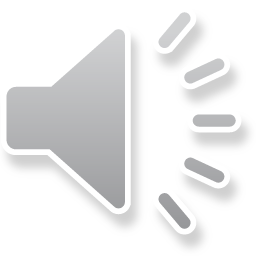 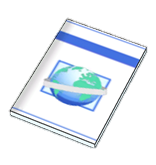 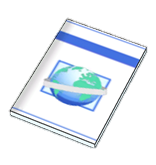 教科書 (ページ指定)
PDF資料
教科書 (ページ指定)
PDF資料
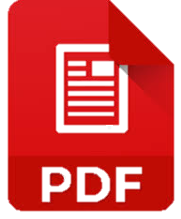 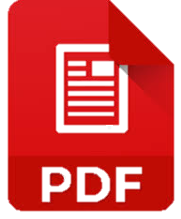 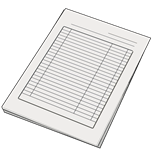 ワークシート又は
実習指示書
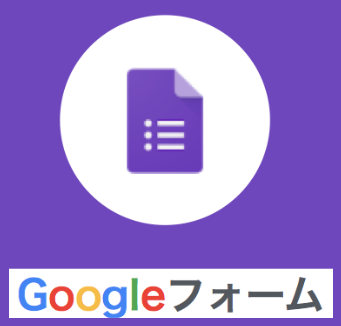 Web小テスト
8
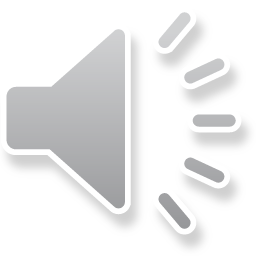 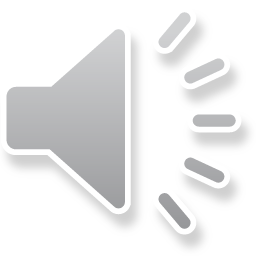 概要説明は終わり
高校「情報科」の教材・指導案作ってみました。
http://beyondbb.jp/
このサイトにパワポ動画教材作成のTips(テクニック)集やこのビデオの元になったパワポファイルなど置いてあります。
9
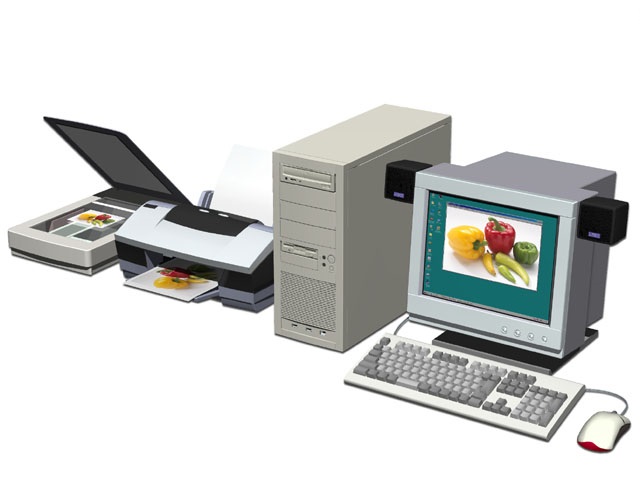 パワポ100%動画作ってみてね
高校「情報科」の教材・指導案作ってみました。
http://beyondbb.jp/
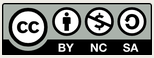 Go.Ota
10